חליצה פסולה
יבמות דף כו:
וזה חולץ לאחת
זה חולץ לאחת
שמעון
ראובן
בלהה
לאה
רחל
אמר רבא בר רב הונא אמר רב שלש אחיות יבמות שנפלו לפני שני אחין יבמין
שמעון
ראובן
אמר ליה רבה מדקאמרת אמצעית צריכה חליצה משניהם 
קסברת יש זיקה, 
והויא לה חליצה פסולה (כיון שאינו יכול ליבם)
וחליצה פסולה צריכה לחזור על כל האחין, 
אי הכי קמייתא נמי ?
בלהה
לאה
רחל
ואמצעית צריכה חליצה משניהם
אי דנפול בבת אחת הכי נמי (שכולן צריכות חליצה מראובן)
שמעון
ראובן
בלהה
לאה
רחל
(וכולן צריכות חליצה משמעון)
שמעון
ראובן
בלהה
לאה
רחל
לא צריכא דנפול בזו אחר זו
חלץ לה שמעון
חלץ לה ראובן
נפלה אידך
נפלה אידך
נפלה חדא
שמעון
ראובן
חלץ לה האי
(שמעון)
 מפקע זיקתו
חלץ לה האי
(ראובן)
 מפקע זיקתו
בלהה
לאה
רחל
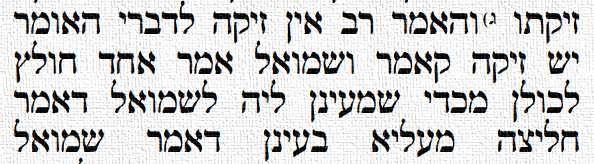 ושמואל אמר אחד חולץ לכולן
שמעון
ראובן
בלהה
לאה
רחל
מכדי שמעינן ליה לשמואל דאמר חליצה מעליא בעינן
דאמר שמואל
חלץ לאחיות
שמעון
ראובן
רבקה
שרה
לאה
רחל
לא נפטרו צרות (שרה ורבקה צריכות חליצה)
היכא דקיימא חליצה דשמעון חליצה כשרה (שלאה ובלהה אינם אחיות חלוצתו) 
חליץ לה ראובן חליצה פסולה ?
שמעון
ראובן
בלהה
לאה
רחל
מאי אחד חולץ לכולן נמי דקאמר
אאמצעית
והא כולן קאמר כיון דרובה גביה קרי ליה כולן
שמעון
ראובן
בלהה
לאה
רחל
ואיבעית אימא כי קאמר שמואל חליצה מעליא בעינן ה''מ למיפטר צרתה
שמעון
ראובן
רבקה
שרה
לאה
רחל
אבל מפטרא נפשה פטרה
שמעון
ראובן
בלהה
לאה
רחל